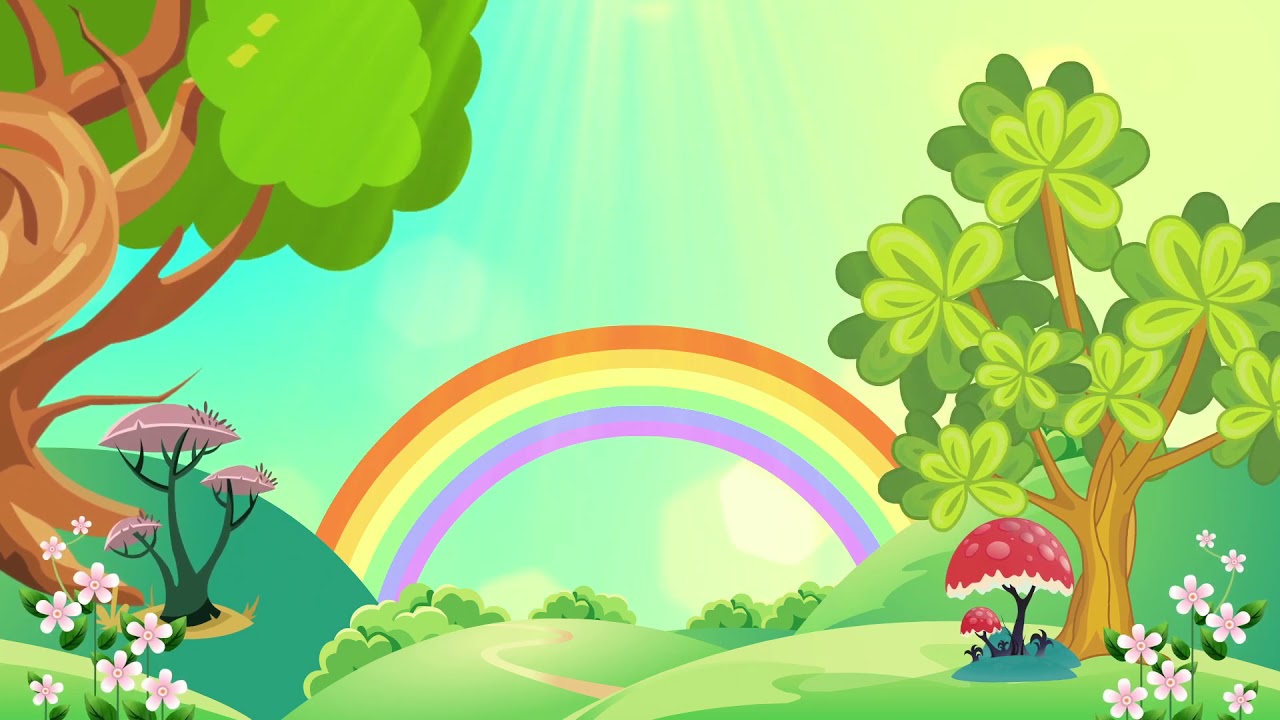 TRÒ CHƠI
TÌM HANG CHO THỎ
PLAY
2 + 1 =
3
4
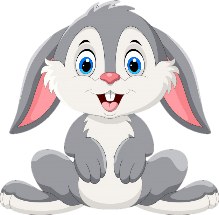 5
6
7
Tiếp
8
9
2
7 – 5 =
9
8
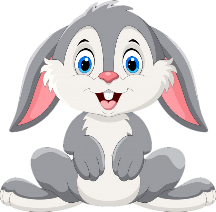 7
6
5
Tiếp
4
3
2
3 + 4 =
5
7
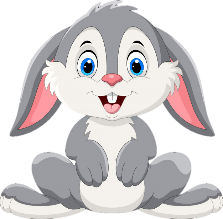 9
3
1
Tiếp
2
4
6
5 – 4 =
7
6
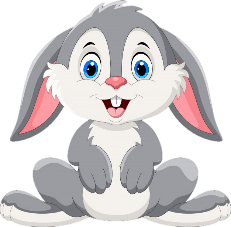 5
4
3
Tiếp
2
1
0
5 + 5 =
8
9
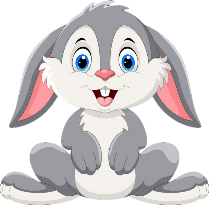 10
1
3
Tiếp
5
7
6
9 – 5 =
1
7
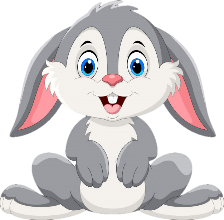 3
5
4
Tiếp
8
9
2
4 + 4 =
1
3
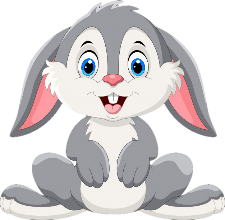 5
8
10
Tiếp
6
4
2
8 – 3 =
0
1
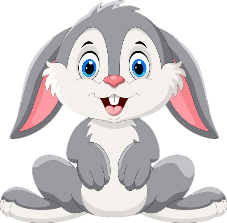 2
3
4
End
5
6
7